CENTRO ESCOLAR ALBATROS
ING GRETHEL SALDIVAR HERRERA
REPASO PARA EL EXAMEN
Formula
Formula
Formula
Formula
Datos
Datos
Datos
Datos
Sustitución
Sustitución
Sustitución
Sustitución
Resultado
Resultado
Resultado
Resultado
Determinar la velocidad que lleva un conejo si avanza 158 m en un tiempo de 14 segundos
Calcular  la velocidad que lleva un motociclista si avanza 1000 m en un tiempo de 1 min
Determinar la velocidad que lleva un objeto si avanza 2600 cm en un tiempo de 50 segundos
Calcular  la velocidad que lleva un automóvil si avanza 13500 m en un tiempo de 0.2 h
FORMULAS DE VELOCIDAD
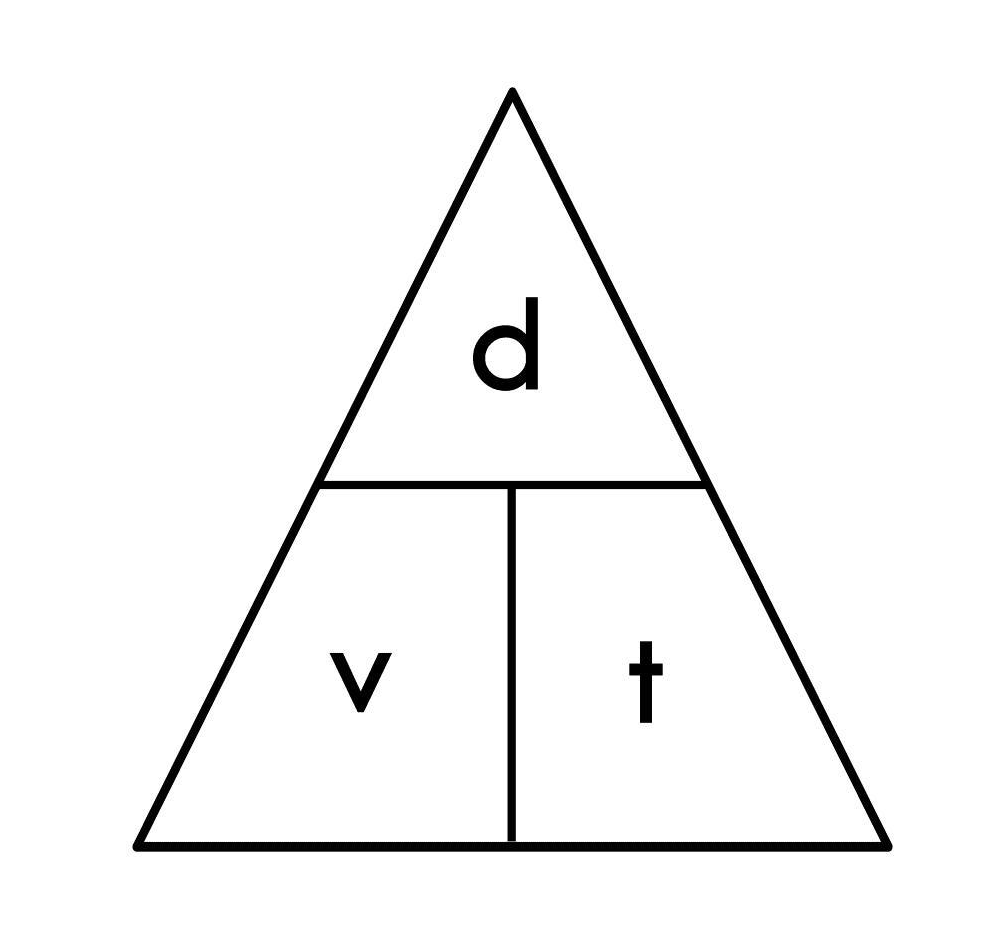 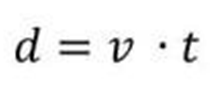 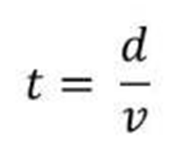 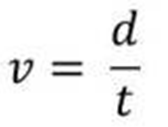 EJERCICIOS
Formula
Datos
Sustitución
Resultado
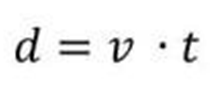 Formula
Datos
Sustitución
Resultado
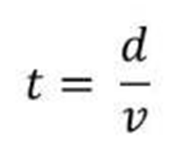 Formula
Datos
Sustitución
Resultado
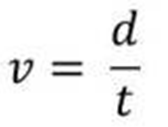 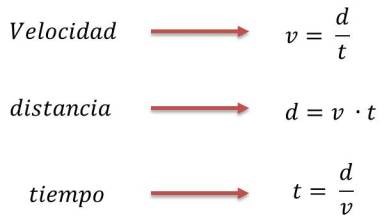 ACTIVIDAD: REALIZA LOS SIGUIENTES EJERCICIOS COLOCANDO TODAS LAS OPERACIONES NECESARIAS PARA LLEGAR AL RESULTADO
Determina la velocidad que lleva un ciclista si recorre una distancia de 450 m en un tiempo de 1.5 min 

Calcular la distancia que recorre un cuerpo si lleva una velocidad de 12.5 m/s y transcurre un tiempo de 50 s

¿qué tiempo habrá transcurrido si un vehículo recorre una distancia de 2 km con una velocidad de 30 m/s?